محاضرة  بعنوان(دور التقنيات الكلفوية المعاصرة في تخفيض التكاليف وتحقيق التنمية الاقتصادية )
اعداد
الاستاذ الدكتور منال جبار سرور
جامعة بغداد/كلية الادارة والاقتصاد
بغداد 2017
اولا: المشاكل المعاصرة : 
في ظل الظروف الحالية  وما يتمخض عنها من منافسة شديدة اصبحت متطلبات وحاجات الزبائن مما تقدمه الوحدات الاقتصادية من سلع وخدمات بما تحمله من مواصفات وجودة واسعار لتلك المنتجات هي العامل الرئيسي والمؤثر والذي يجب ان تلبيه الادارة بأعلى جودة وكفاءة من خلال انتاج السلع والخدمات ذات المواصفات التي تلبي حاجات ومتطلبات الزبائن وانتاج ما يمكن تسويقه بدلا من تسويق ما يمكن انتاجه فأصبحت المواصفات للمنتج هي المحرك الذي يدفع الشركات الى اختيار هذا المنتج دون غيره من المنتجات المماثلة او البديلة لدى المنافسين.
وفي ظل هذه البيئة التنافسية اصبحت النظم التقليدية لقياس التكاليف عاجزة عن توفير معلومات ملائمة لاتخاذ القرارات لما لها من تأثير كبير على سلوك التكاليف وهيكليتها.
وقد ظهرت عدة مداخل حديثة اهتمت بتطوير النظم التقليدية لقياس التكاليف للإيفاء بمتطلبات البيئة الحديثة ومن بينها مدخل التكاليف على اساس الانشطة (ABC) ومدخل الادارة على اساس الانشطة (ABM) ومدخل قياس التكاليف على أساس المواصفات Attribute Based Costing (ABCII) ومع ان هذه الانظمة حاولت ان تتلافى القصور في الانظمة التقليدية لقياس التكاليف الا انها تجاهلت قيود الانتاج ونقاط الاختناق وما ينتج عنها من طاقات غير مستغلة.
و كذلك بين دور التقنيات الكلفوية المعاصرة في تحقيق النمو الاقتصادي وتحسين الدخل وبالتالي تحقيق التنمية الاقتصادية. كما ان التقنيات الكلفوية المعاصرة ومن بينها (التكاليف على اساس المواصفات) توفر المعلومات الملائمة لاتخاذ القرارات حول المزيج الامثل والتوليفة المثلى للإنتاج كما انها تحدد الموارد والطاقات غير المستغلة وهذا ما يمثل مشكلة الدراسة. لذا فان الدراسة الحالية ومن خلال هذا المدخل(قياس التكاليف على اساس المواصفات) سيتم من خلالها تلافي  اوجه القصور سواء بالأنظمة التقليدية او الحديثة ومن خلال التساؤلات التالية:
،
1- هل توفر التقنيات الكلفوية المعاصرة اساليب تؤدي لتخفيض التكاليف وتطوير مستوى جودة المنتجات وتحقيق التنمية الاقتصادية.
2- هل يوفر مدخل التكاليف على اساس المواصفات الوحدات الاقتصادية على توفير معلومات دقيقة وملائمة عن الطاقات غير المستغلة؟
3-هل يساعد مدخل قياس التكاليف على اساس المواصفات ادارة الوحدات الاقتصادية على تحقيق المزايا التنافسية وتعزيز الحصة السوقية للشركات
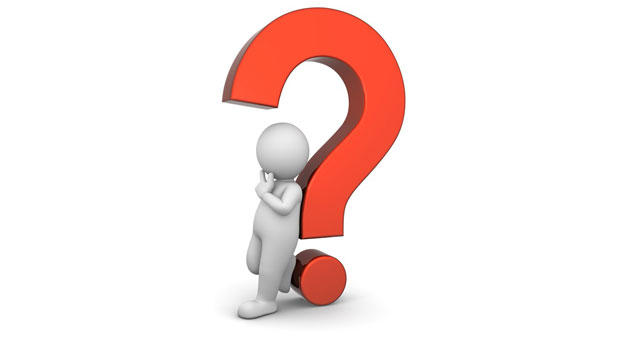 ثانيا: اهداف المحاضرة 
ان الاهداف التي نسعى لتحقيقها تتمثل في:
بيان الاسباب والدواعي والمبررات لاستخدام  احد التقنيات الكلفوية المعاصرة (مدخل قياس التكاليف على اساس المواصفات ) في قياس تكاليف المنتجات.
اظهار المتطلبات والخطوات اللازمة لتطبيق مدخل قياس التكاليف على اساس المواصفات.
تطبيق مدخل قياس التكاليف على اساس المواصفات. على احد المنتجات وبيان اثره على تخفيض التكاليف والاستغلال الامثل للطاقة المتاحة.
بيان دور مدخل قياس التكاليف على اساس المواصفات في توفير معلومات ملائمة لتحديد المزيج الانتاجي الامثللتعزيز الحصة السوقية والارباح للشركات لتحقيق النمو الاقتصادي.
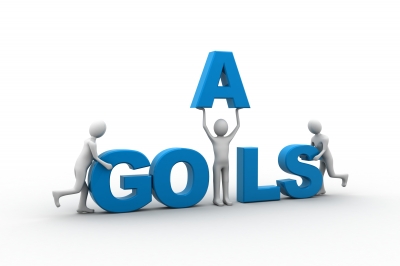 ثالثا: الابعاد النظرية للتقنيات الكلفوية الحديثة :(يساعد تطبيق مدخل التكاليف على اساس المواصفات ادارة الوحدات الاقتصادية على تخفيض تكاليف المنتجات وتحديد الطاقات غير المستغلة وتوفير معلومات ملائمة تساهم في تحديد المزيج الانتاجي الامثل لتحقيق النمو الاقتصادي).
رابعا :اهمية التقنية الكلفوية 
تنبع الاهمية من محاولة بيان ابعاد مدخل قياس التكاليف على اساس المواصفات لتلافي الانتقادات التي وجهت للنظم التقليدية والحديثة لقياس التكاليف وتلافي اوجه القصور الموجهة لها، بتوفير معلومات ملائمة للوحدات الاقتصادية في مجال اتخاذ القرارات وترشيدها ،كما تتضح اهمية البحث من محاولة تطبيق هذا المدخل على احد المنتجات لإحدى الشركات الصناعية وتقديم النتائج لإدارة الشركات للاستفادة منها.
أن "النُّمو يراد به مجرد الزيادة في دخل الفرد الحقيقي،
 أن مفهوم التنمية أكثر شمولاً من مفهوم النُّمو الاقتصادي؛ حيث
 إن التنمية الاقتصادية تتضمن - بالإضافة إلى زيادة الناتج 
وزيادة عناصر الإنتاج وكفاءتها –
 إجراء تغييرات في هيكل الناتج، الأمر الذي يتطلب إعادة توزيع عناصر الإنتاج في مختلف القطاعات الاقتصادية، : إن التنمية هي عبارة عن نمو مصاحب بالسعي إلى:
• إحداث تغيير هيكلي في هيكل الناتج مع ما يقتضيه ذلك من إعادة توزيع عناصر الإنتاج بين القطاعات.
 
• ضمان الحياة الكريمة للأفراد.
اولا: مفهوم التنمية الاقتصادية: 
أن مفهوم التنمية أكثر شمولاً من مفهوم النُّمو الاقتصادي؛ حيث إن التنمية الاقتصادية تتضمن - بالإضافة إلى زيادة الناتج وزيادة عناصر الإنتاج وكفاءتها - إجراء تغييرات في هيكل الناتج، الأمر الذي يتطلب إعادة توزيع عناصر الإنتاج في مختلف القطاعات الاقتصادية، ان استعمال تكنولوجيات قديمة في الانتاج ، او متطورة يصعب التحكم فيها مما يؤدي في اغلب الاحيان الى ارتفاع تكلفة الانتاج وبالتالي عدم قدرة المنتجات المحلية على منافسة المنتجات المستوردة.
لذا على الشركات الصناعية اللجوء تكنلوجيا حديثة بالتصنيع فضلا عن استعمال  تقنيات كلفوية معاصرة كاسلوب التكاليف على اساس المواصفات ومايحققه من وفورات بالتكاليف ولتحسين جودة المنتجات وتخفيض التكلفة وزيادة رضا الزبون وزيادة المبيعات وتحقيق الارباح من خلال الاهتمام بالزبائن ومتطلباتهم وانتاج مايرغبه الزبون لزيادة الحصة السوقية وبالتالي زيادة الدخل الناتج عن المبيعات وزيادة الدخل القومي لذا على الشركات القيام ب:
1- تحسين نوعية المنتجات والخدمات: فالمنتج دوما يسعى إلى تحسين سلعته وخدماته بما يتلائم مع رغبةالزبون  حتى يحافظ على حصته السوقية وٕإلا سوف ينسحب تاركا مكانته لمن ينتج أفضل وبكفاءة عالية وكيف يقدم خدمات أحسن من حيث الحجم، الجودة النوعية. 
فارضاء المستهلكين بتطوير المنتجات والخدمات يعكس تطوير المؤسسات ومواكبتها لتغيرات االبيئة في ظل آلية المنافسة، 
2- تخفيض التكاليف: إن مؤشر التكاليف يعتبر من أهم المعايير لقياس ربحية الشركات الصناعية ، فتخفيض التكاليف إلى أدنى مستوى يتيح للشركة فرصة تحقيق نتائج جيدة .،وزيادة الحصة السوقية والاستمرار والنمو
وحين يتم وضع سياسة اقتصادية جديدة في ضوء استراتيجة تنمية واقعية , في مجالات الصناعة والزراعة وتطبيق تقنيات كلفوية معاصرة لتحسين جودة المنتجات وتخفيض التكاليف كاسلوب التكاليف على اساس المواصفات وادارة الجودة الشاملة والكلف المستهدفة والتحسين المستمر ستؤدي الى تخفيض حقيقي بالتكاليف ورفع الكفاءة الانتاجية وزيادة المبيعات والارباح والاستمرار والنمو  وتحقيق تنمية اقتصادية في قطاع الصناعة والزراعة . 
والحد من الانفاق الحكومي الاستهلاكي وترشيد التجارة الخارجية وزيادة استثمارت تحديث قطاع النفط الاستخراجي بتقنيات حديثة مقللة للكلفة ورافعة للطاقة الإنتاجية السنوية وامتصاص البطالة عبر العملية الإنتاجية والخدمات الإنتاجية للبنى التحتية , , ودعم نشاط القطاع الخاص وتوفير مستلزمات نموه في الإنتاج عندها سنجد إمكانية فعلية للحديث عن تراجع الأزمة الاقتصادية في العراق , وعندها يمكن ان نتابع حدوث معدلات نمو مرتفعة في الاقتصاد .
اولا: الانتقادات الموجهة لنظم القياس التقليدية
من الانتقادات لنظم التكاليف التقليدية من حيث القياس للتكاليف ومن اهمها:
1- لم تتمتع هذه الانظمة بالدقة والعدالة في قياس تكاليف المنتجات في ظل التغيرات البيئية الاقتصادية السائدة من حيث:
أ- عدم الاستقرار في تحديد التكاليف القابلة للتخزين وتكاليف الفترة في ظل التحميل الكلي للتكاليف.
ب- عدم وجود علاقة سببية واضحة بين تكلفة المنتج وبين ما استنفذ من موارد مما يؤدي الى صعوبة في اتخاذ العديد من القرارات التشغيلية.
ت- وجود انشطة لا تساهم في الانتاج ولا تضيف قيمة اليه ومن ثم يمكن تجنبها ،في حين تستنفذ هذه الانشطة قدرا من الموارد يختلف وفقا لطبيعة السلعة وطبيعة النشاط والتقنية المستخدمة ،مما يؤدي الى ارتفاع التكلفة.
2- يؤدي الاعتماد على المعلومات غير الدقيقة الناتجة عن النظم التقليدية لقياس التكاليف الى اختيار ستراتيجيات تنافسية غير مناسبة قد تؤدي بالشركات لتحقيق الخسائر.
3- استناد اسس التخصيص في ظل النظم التقليدية لقياس التكاليف الى حجم الإنتاج كسبب وحيد لتحميل كافة عناصر التكاليف غير المباشرة ،وهذا يعتبر مضللا الى حد كبير خاصة في ظل تعدد المنتجات واختلاف المواصفات.
4- الفشل في تحقيق الرقابة الفعالة على عناصر التكاليف غير المباشرة ،في حين اعتماد التقنيات الحديثة في تحقيق رقابة افضل على عناصر التكاليف يتوقف على تحديد مسبباتها.
5- النظم التقليدية تبدأ بقياس التكاليف عند البدء في مرحلة الانتاج الفعلي، وتتجاهل التكاليف الخاصة بدورة حياة المنتج كتكاليف التصميم.
6- العجز عن توفير معلومات او مقاييس غير مالية لقياس كفاءة استخدام الموارد والطاقات المتاحة خاصة في ظل تعقد العمليات الانتاجية.
ثانيا: تعريف مدخل قياس التكاليف على أساس المواصفات:
يرمز للتكاليف على اساس المواصفات ب(ABCII) وهو اختصار للكلمات (Attributes Based Costing) اما (II)فهي تعني العدد اثنان باللغة اللاتينية ووضعت تميزا لهذا المصطلح عن التكاليف على اساس الانشطة(ABC) وهو يعني (Activity Based Costing). ويعرف مدخل قياس التكاليف على اساس المواصفات بانه: مدخل لقياس التكاليف من خلال تخصيص التكاليف على الانشطة بناء على خصائص ومواصفات المنتج. كما يعرف بانه اسلوب جديد يتم من خلاله تتبع عناصر التكاليف على اساس الخصائص والمواصفات. كما يعرف بانه نظام يتم من خلاله تجزئة المنتج الى مجموعة من الخصائص والمواصفات والعمل على تحديد كلفة انتاج كل منها وتجميعها لتحديد اجمالي كلفة الإنتاج. فهو مدخل لقياس تكاليف المنتج من خلال تحليله الى مواصفاته الاساسية وربط جميع الموارد المستنفذة بتلك المواصفات التي تعد هدف التكلفة.
هو مدخل لقياس التكاليف يعتمد على مواصفات المنتج من خلال الربط المباشر بين التكاليف ومواصفات المنتج. ويقوم على فكرة ان المنتج ما هو الا مجموعة من المواصفات او الخصائص ،واضفاء تلك المواصفات على المنتج يستلزم اجراء مجموعة من الانشطة وتنفيذ تلك الانشطة يترتب عليه حدوث التكاليف ،لذلك فان مدخل تكلفة المواصفات يحاول الربط بين التكاليف ومعلومات التشغيل والمعلومات الفنية والمالية من جهة وبين مواصفات المنتج من جهة اخرى.
كما عرف (ABCII)على انه اسلوب للمحاسبة يعتمد على قياس التكاليف في ضوء المواصفات التي يصمم على اساسها المنتج وفي ضوء مستويات انجاز كل مواصفة من مواصفات المنتج. وعلى هذا يمكن ايجاز مفهوم مدخل قياس التكاليف على اساس المواصفات في قيامه بتحليل العلاقة بين التكاليف والمنافع /القيمة التي يحصل عليها الزبون من المنتجات وذلك كأساس لتحديد المواصفات التي تحقق الاشباع والقيمة للزبائن في ضوء حدود التكلفة المستهدفة ،ثم استخدام هذه المواصفات كأساس لقياس تكلفة المنتج.
كما يعرف(ABCII) بانه مدخل لقياس التكاليف من خلال تخصيص التكاليف على الانشطة بناء على خصائص ومواصفات السلعة.
ثالثا: مقومات مدخل قياس التكاليف على اساس المواصفات:
تحليل العملية : بإعداد خرائط العمليات Process Maps وهذا ما يساعد في تحديد المجالات المحتملة لتحسين العملية وهذا يؤدي الى تقليل بل القضاء على الفاقد والضياع في الموارد المستنفذة داخل هذه العمليات.
تحليل الانشطة: ويتم ذلك من خلال حصر جميع الانشطة المستهلكة للموارد والتي تحدث في سبيل تحقيق مواصفات المنتج وهذا يتطلب تحديد:
ماهي الانشطة التي تؤدى داخل كل عملية.
ماهي الموارد لأداء النشاط.
تقدير قيمة الانشطة من وجهة نظر الزبون وتصنيفها الى انشطة مضيفة للقيمة وغير مضيفة للقيمة.
ت-الاهتمام بمستويات انجاز كل مواصفة: باعتبار ان تكلفة المنتج تتحدد في ضوء تكلفة كل مستوى من مستويات انجازها.
والشكل رقم(1) يوضح خطوات تطبيق مدخل التكاليف على اساس المواصفات.
رابعا: خطوات تطبيق ABCII:
متطلبات تطبيق التكاليف على اساس المواصفات:
1- وجود مجموعة من المواصفات الاساسية للمنتج تتفق مع حاجات  ورغبات الزبائن.
2- وجود عدد من مستويات الانجاز لكل صفة من مواصفات المنتج.
4- امكانية قياس التكلفة والعائد للمنتج عند كل مستوى من مستويات الانجاز.
5-امكانية تحديد التوليفة المثلى من مستويات الانجاز في شكل مصفوفة وبما يحقق افضل عائد للمنظمة مع الوفاء بحاجات ورغبات الزبائن.
ب-خطوات تطبيق التكاليف على اساس المواصفات:
1- تحديد حاجات ورغبات الزبائن.
2- تحديد المواصفات الاساسية للمنتج ومستويات انجاز كل صفة.
3- تحديد تكلفة مستويات انجاز كل صفة من المواصفات وتحقيق افضل استغلال للموارد المتاحة(مما يخفض من التكاليف).ومن خلال خطوتين:
(اولا)- تحديد تكلفة الانشطة التي تضيف قيمة لمستوى الانجاز وتكلفة الانشطة الضرورية التي لا تضيف قيمة لمستويات الانجاز.
(ثانيا)-اختيار افضل توليفة من مستويات الانجاز والتي تحقق اكبر منافع للشركة في ضوء المواصفات التي تفي بحاجات ورغبات الزبائن باستخدام اسلوب البرمجة الخطية.
4- تحديد تكلفة الوحدة المنتجة: فكل مستوى من مستويات الانجاز يمثل منتج وعلى ذلك فان تكلفة المنتج عند مستوى انجاز معين يمثل مجموع تكلفة الانشطة التي تتكون منها مواصفات المنتج.
خامسا: مبررات واهمية مدخل قياس التكاليف على اساس المواصفات:
تزداد قيمة السلعة لدى الزبون كلما تم انتاجها بشكل يجعلها قادرة على اداء وظيفتها بأدنى تكلفة ممكنة وبالجودة المستهدفة.
تطوير هذا المدخل يساعد في تخطيط تكاليف المنتج، من خلال تحديد مستويات انجاز كل صفة من مواصفات المنتج ثم تحديد تكلفة جميع المواصفات والتي تمثل مجموع تكلفة المنتج عند كل مستوى انجاز.
يتفق تطوير هذا المدخل مع نظام (JIT) حيث يتم الانتاج وفقا لحاجات الزبائن ويعالج تراكم الخزين وكلفه ويخفض كلفة التخزين ويتناسب مع سلسلة القيمة الذي يعتبر كلفة التخزين لا تضيف قيمة للمنتج ومن ثم يمكن تجنبها.
يتفق هذا المدخل مع التكلفة المستهدفة حيث يتم التركيز على التكلفة المستهدفة لمستويات انجاز كل صفة من مواصفات المنتج سعيا لتحقيق الارباح المستهدفة كما انه عند تخطيط وتصميم المنتج يؤخذ بالتكلفة المستهدفة لمواصفات المنتج ومستويات الانجاز لك صفة.
4. يساعد هذا المدخل على تحقيق الجودة المستهدفة وزيادة الحصة السوقية للمنتج وتحسين اداء الوحدة الاقتصادية بتحسين مستويات الانجاز بهدف الوفاء بحاجات ورغبات الزبائن.
5. يساعد هذا المدخل على تخطيط التكاليف الاختيارية.
6. يساعد هذا المدخل في قياس التكاليف على اساس المواصفات ،حيث انه على الرغم من ان هذا المدخل يعتمد على تحليل مواصفات المنتج من خلال استخدام محركات التكلفة لتحديد معدلات التحميل الخاصة عندما تكون العلاقة مباشرة بين تكلفة المنتج ومواصفاته الا انه يتجاهل الانشطة التي يتكون منها كل مستوى من مستويات الانجاز كما يتجاهل الانشطة التي يتكون منها كل مستوى من مستويات الانجاز كما يتجاهل قيود الانتاج ونقاط الاختناق ومن ثم يتجاهل الطاقات غير المستغلة وما يترتب على ذلك من تكاليف بمكن تجنبها.
تكلفة الطاقة غير المستغلة=(تكلفة الطاقة المتاحة– تكلفة الطاقة المستنفذة)+  تكلفة الموارد المستنفذة في الأنشطة غير الضرورية والتي لا تضيف قيمة لمستوى الانجاز
سادسا: مزايا مدخل قياس التكاليف على اساس المواصفات:
يربط بين تكلفة المنتج والموارد الفعلية المستنفذة بواسطة انشطة الانتاج وطاقة كل منها مع مراعاة العلاقة السببية.
يساعد على تحديد تكلفة كل مستوى من مستويات الانجاز بدقة وعدالة دون تشويه للتكلفة.
يساعد على قياس التكلفة الفعلية لكل مستوى من مستويات الانجاز ممثلة بتكلفة الموارد المستنفذة فعلا في الانشطة الضرورية وتلك الانشطة التي تضيف قيمة مع استبعاد تكلفة الموارد المستنفذة في الانشطة غير الضرورية التي لا تضيف قيمة.
يساعد على تحديد الانشطة التي تمثل الاختناقات ومن ثم تحد من الإنتاج وتؤدي لوجود طاقات غير مستغلة مما يساعد الادارة على اتخاذ القرارات المناسبة لحل نقاط الاختناق.
يساعد على تحديد الطاقات غير المستغلة واعادة تخصيصها بما يحقق منافع اضافية للشركة وبما يحقق الاستغلال الامثل للموارد المتاحة وبما يحقق كفاءة استخدام تلك الموارد والطاقات ثم تحقيق اكبر منفعة ممكنة.
يوفر معلومات لتسعير المنتج في ظل كل مستوى من مستويات الانجاز لكل صفة من المواصفات .
يساعد على تلافي الانتقادات الموجهة لكل من نظام التكاليف على اساس الانشطة(ABC) والادارة على اساس الانشطة(ABM).
سابعا: كيفية التطبيق العملي لمدخل التكاليف على اساس المواصفات(ABCII):
لقياس تكاليف الانتاج بموجب مدخل التكاليف على اساس المواصفات لابد من المرور بالخطوات التالية:
1- تحديد المواصفات الاساسية للمنتج انطلاقا من حاجات ورغبات الزبائن وتتعدد الاساليب المستخدمة في تحديد مواصفات المنتج ومستويات انجازها:
اسلوب التحليل المشترك (conjoining analysis)الذي يعتمد على توجيه مجموعة من الاسئلة الى عينات الزبائن واخضاعها للتحليل الاحصائي لاستنتاج افضل توليفة من المواصفات التي تحقق ارضاء لحاجات ورغبات الزبائن.
اسلوب هندسة القيمة وهو اداة مهمة لتحديد مواصفات المنتج حيث يسعى البحث لأفضل طرق التصنيع وافضل تصميم في ضوء اعتبارات التكلفة/ العائد وفي كل الاحوال يتم تصنيف المواصفات الى ثلاث فئات: اساسية-مميزة-تحفيزية . 
ويجب ان يكون مستوى الانجاز مناسب للوظيفة المحددة للسلعة.
2- تحديد الانشطة والعمليات اللازمة لتنفيذ المواصفات اي حصر الانشطة للتعرف على مدخلات ومخرجات كل عملية ودراسة مقاييس الاداء المختلفة الخاصة بالعملية ومدى اضافة كل عملية للقيمة بشكل يتيح التفرقة بين الانشطة التي تضيف قيمة وتلك التي لا تضيف قيمة.
3- تحديد الموارد اللازمة لتنفيذ الانشطة والعمليات لتنفيذ مواصفات المنتج ،حيث يتم تحديد الموارد التي تستنفذ خلال تلك الانشطة وتتمثل الموارد هنا بالأفراد، المعدات ،المواد الخام، التكنلوجيا، التسهيلات الاخرى.
وبعد حصر وتحديد الموارد اللازمة لتحقيق كل مستوى انجاز تبدا عملية تجميع هذه الموارد من خلال تعاون كافة ادارات واقسام المنشأة.
4- تحديد تكاليف مستويات الانجاز بعد تحديد الموارد اللازمة لتحقيق كل مواصفة من مواصفات المنتج يتم اتخاذ الاجراءات اللازمة لتحديد تكاليف كل مستوى من مستويات انجاز كل مواصفة من خلال:
تحديد تكلفة الانشطة التي تضيف قيمة لمستويات الانجاز وتكلفة الانشطة الضرورية التي لاتضيف قيمة لمستويات الانجاز.
اختيار افضل توليفة من مستويات التي تحقق اكبر منافع للشركة في ضوء المواصفات التي تفي بحاجات ورغبات الزبائن وعلى ذلك فان:-
تكلفة اي مستوى انجاز= مجموع تكاليف الانشطة اللازمة لتنفيذ هذا المستوى
5- تحديد تكلفة وحدة المنتج بتجميع تكاليف كل مواصفات المنتج (على اساس الانجاز) نصل الى تكلفة وحدة المنتج. اي ان تكلفة وحدة المنتج هي:
تكلفة وحدة المنتج = مجموع تكاليف مواصفاته في ضوء مستوى الانجاز المستهدف لكل مواصفة.
ويتم تحليل مواصفات المنتج من خلال استخدام محركات التكلفة لتحديد معدلات التحميل خاصة عندما تكون العلاقة مباشرة بين تكلفة المنتج ومواصفاته.
ثامنا: الانتقادات الموجهة للتكاليف على اساس الانشطة(ABC):
 ان التكاليف على اساس الانشطة هي  فكرتها ان المنتجات  تستهلك الانشطة والانشطة تستهلك الموارد ويتم ذلك على مرحلتين الاولى توزيع كلفة الموارد على مجمعات التكلفة (الانشطة الاساسية).اما الخطوة الثانية فهي توزيع كلفة الانشطة على اهداف التكلفة باستخدام موجهات التكلفة.
اما الانتقادات الموجهة للتكاليف على اساس الانشطة(ABC) فهي :
1-تستخدم اسسا حكمية تعتمد على حجم الانتاج عند تخصيص بعض التكاليف الاضافية على الاقسام وعلى المنتجات.
2- تستبعد انشطة الاعلان وانشطة البحث والتطوير وانشطة خدمات ما بعد البيع.
3- لا يوفر البيانات اللازمة لبعض الاساليب الحديثة مثل التحسين المستمر وادارة الجودة الشاملة.
4- يتجاهل حاجات ورغبات الزبائن والتركيز على الانشطة فقط ولا يهتم بحاجات ورغبات الزبائن.
5- يهتم بتحديد المسببات الداخلية للتكلفة ويتجاهل المسببات الخارجية لها.
6- يهتم بتحليل الانشطة ويتجاهل المواصفات للمنتج على الرغم من انها تترجم حاجات ورغبات الزبائن.
7- لا يوفر المعلومات الملائمة لمتخذي قرارات التشغيل.
8- لا يهتم بالفصل بين التكاليف المرنة والتكاليف الالزامية.
 
ان من اهم الانتقادات الموجهة للتكاليف على اساس الانشطة(ABC) هي انه يتجاهل المواصفات وان مدخل التكاليف على اساس المواصفات(ABCII) اعتبر المواصفات هي مسببات التكلفة ،لذا يجب تحليل التكاليف على اساس المواصفات وتحليل الانشطة على اساس المواصفات. فيجب تحليل التكاليف على اساس المواصفات من خلال ترجمة حاجات ورغبات الزبائن الى مواصفات وتحديد تكلفة كل مواصفة بتحليل الانشطة اللازمة لإنجاز كل مواصفة.
تاسعا: الركائز التي يقوم عليها مدخل التكاليف على اساس المواصفات:
1-الاعتماد على مواصفات المنتج كأساس لتحديد وقياس تكاليف المنتجات هي محاولة لقياس التكلفة على اساس سليم حيث يتم التركيز على حاجات ورغبات الزبائن لترجمتها الى انشطة الانتاج وبالتالي انتاج ما يمكن بيعه وليس بيع ما يمكن انتاجه.
2- ان مستويات اداء او انجاز كل مواصفة من مواصفات المنتج تعتبر احد المتغيرات الاساسية التي يجب الاهتمام بها، حيث ان تكلفة وحدة المنتج تحدد في ضوء تكلفة كل مواصفة من مواصفاته ، كما ان تكلفة كل مواصفة كل مواصفة تتحدد في ضوء كل مستوى من مستويات ادائها.
3- ان مدخل (ABCII) يعتمد على استخدام الاساليب العلمية مثل استخدام اسلوب التحليل المشترك واسلوب هندسة القيمة وذلك لتحديد مواصفات المنتجات التي تفي برغبات الزبون في ضوء اقل تكلفة. واسلوب سلسلة القيمة لتحديد وتقييم مستويات انجاز كل مواصفة ومنفعة كل مستوى منها وبالتالي يمكن تحديد وقياس تكلفة ومنفعة كل وحدة من وحدات المنتج.
4- ان المعلومات التي يوفرها مدخل (ABCII) يتم عرضها بشكل مصفوفة توضح تكاليف ومنافع كل مستوى من مستويات انجاز كل مواصفة من مواصفات المنتج او في شكل مصفوفة تبين المواصفات والتكاليف التي توضح تكاليف كل مواصفة من مواصفات المنتج وتكلفة كل مستوى من مستويات انجاز كل مواصفة.
عاشرا: الاساليب المتبعة في تحديد مواصفات المنتج:
يقصد بالمواصفات(Attributes) الصفات العامة التي تشكل خصائص منتج معين وهذه الصفات هي التي تحرك سلوك الزبائن نحو المنتج، ويمكن اعتبارها الاسباب والدوافع التي من اجلها يقوم الزبائن باختيار المنتج وشراؤه من بين مجموع المنتجات المطروحة بالأسواق . وان الاساليب المتبعة بتحديد مواصفات المنتج هي:
1-اسلوب التحليل المشترك(conjoint analysis):
يعتبر احد اساليب البحوث التسويقية ويستخدم كوسيلة لتحديد هيكل تفضيلات المستهلكين في حالة تعدد مواصفات المنتج، ويعرف بانه طريقة لتحديد هيكل تفضيلات المستهلكين ويعطي تقييم شامل لمجموعة من البدائل في شكل عدة مواصفات ولكل مواصفة عدة مستويات اداء او انجاز معينة.ويستخدم عدة مداخل منها: مدخل التحليل او التفسير الذاتي ومدخل النماذج المختلطة.
2- اسلوب هندسة القيمة
ان هندسة القيمة تعتبر تنظيم جماعي تعمل من خلاله مجموعة من الوسائل والاساليب الادارية (تخطيط ورقابة) بهدف ضمان الوصول الى اقل تكلفة للسلعة او الخدمة المقدمة او بمعنى ادق ضمان الوصول الى اكثر المنتجات فاعلية واقلها تكلفة.
وتقوم هندسة القيمة على اربعة مراحل:
تحليل الخصائص الفنية.
الفكر الخلاق(الابداع)
الدراسة والتحليل.
وضع البديل المختار في مناهج مخططة لتخفيض التكلفة.
ويرى الباحث ان استخدام هندسة القيمة هو الاسلوب المفضل والممكن من خلاله تحديد مواصفات المنتج من وجهة نظر الشركة المنتجة للمنتج وليس من وجهة نظر الزبون المشتري للمنتج كما في دراسات السوق حيث يكون من الصعب تحقيق المواصفات التي يطلب الزبون توفر اكبر قدر منها في المنتج وبأعلى المستويات وان يحصل عليها باقل الاسعار ومن ثم فان المحدد الحقيقي هنا سيكون قدرات وامكانات وموارد الشركة فهي التي ستفرض في النهاية توليفة المواصفات وتكلفتها ومن ثم سعر بيعها.
والشكل(2) يوضح انموذج مقترح لمدخل قياس التكاليف على اساس المواصفات ودوره بتخفيض التكاليف وتحسين جودة المنتجات. حيث يفترض وجود بدائل  لكل مواصفة اي مستويات معينة لجودة كل منها يرضي حاجات الزبائن، مع تحديد وتحليل وتقييم مستويات انجاز البدائل واختيار البديل الذي يحقق التكلفة المستهدفة حيث يمثل البديل الاقل تكلفة ويحقق حاجات ورغبات الزبائن.
وبالتالي ووفق هذا الانموذج المقترح لابد من بيان الخطوات التالية الواجبة الاتباع:
1- تحديد حاجات ورغبات الزبائن.
2- تحديد المواصفات الرئيسية لكل منتج ومستويات انجازها. 
3- تحديد وتقييم مستويات انجاز كل صفة.
4- تحديد مكونات تكلفة كل مستوى من مستويات انجاز كل صفة.
5- تحديد تكلفة الوحدة المنتجة.
أنظر الشكل رقم (2)
فالتقنيات الكلفوية المعاصرة ومن بينها التكاليف على اساس المواصفات وكمابينا دوره سابقا كيف يساهم في تخفيض التكاليف وتحسين جودة المنتجات وتحقيق الكفاءة الانتاجية بالاستغلال الامثل للطاقة والاستغلال الامثل للموارد المتاحة وزيادة الحصة السوقية من خلال زيادة المبيعات والارباح للشركات الصناعية فهو يساهم في زيادة الدخل القومي وتحقيق تنمية اقتصادية ونمو اقتصادي في مجال الصناعة وهنا لابد من بيان بعض المرتكزات المعرفية عن التنمية الاقتصادية:
اولا :- الاستنتاجات:
1- يساعد استعمال التقنيات الكلفوية المعاصرة ومنها ( مدخل قياس التكاليف على اساس المواصفات ABCII )الوحدات الاقتصادية من تخطيط تكاليف المنتج ،والسعي لتحقيق التكلفة المستهدفة والجودة المستهدفة، وبالتالي  تخفيض التكاليف وزيادة حصة المنتج بالسوق وتلبية حاجات ورغبات الزبائن مما يحقق رضاهم. وتحقيق الميزة التنافسية وزيادة الارباح للشركة.،وزيادة النمو الاقتصادي لتحقيق التنمية الاقتصادية للبلد .
 
2- يتطلب تطبيق مدخل قياس التكاليف على اساس المواصفات وجود اربعة ركائز أساسية هي: مجموعة من المواصفات الاساسية للمنتج تتفق مع حاجات ورغبات الزبائن، وجود عدد من مستويات الانجاز لكل صفة من المواصفات، امكانية قياس التكلفة والعائد للمنتج عند كل مستوى من مستويات الانجاز، وامكانية تحديد التوليفة المثلى من مستويات الانجاز وبما يتحقق معها افضل عائد للوحدة الاقتصادية مع الايفاء بحاجات ورغبات الزبائن.
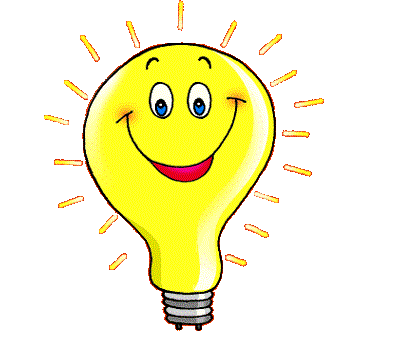 3- يمكن قياس تكلفة مستويات الانجاز لكل صفة من مواصفات المنتج عن طريق تحديد الانشطة المضيفة للقيمة والغير مضيفة للقيمة لمستويات الانجاز.
4- ان مدخل (ABCII) يعتمد على استخدام الاساليب العلمية مثل استخدام اسلوب التحليل المشترك واسلوب هندسة القيمة وذلك لتحديد مواصفات المنتجات التي تفي برغبات الزبون في ضوء اقل تكلفة. واسلوب سلسلة القيمة لتحديد وتقييم مستويات انجاز كل مواصفة ومنفعة كل مستوى منها وبالتالي يمكن تحديد وقياس تكلفة ومنفعة كل وحدة من وحدات المنتج.
5-ان ما يهمنا في الوقت الحاضر ان نعرف ما هي استراتيجية الحكومة تجاه القطاع
 الصناعي عموماً من ناحية وايهما ينبغي ان ينمى ويطور اولاًالقطاع  العام ام الخاص 
، وهذا  يحتم على الدولة الاهتمام بالقطاع الصناعي العام وانتشاله من التدهور بأعادة
 الحياة الى الصناعات المحطمة والمهملة والمدمرة وتحديثها لتسهم فوراً في توفير
 البضائع والمنتجات التي يحتاجها الشعب العراقي مع حمايتها من المنافسة الاجنبية 
والاخذ بنظر الاعتبار خفض كلفتها ليكون سعر بيعها مناسب لدخل الفرد العراقي من 
ناحية ومنافساً لسعر البضاعة الاجنبية من ناحية اخرى، وهل ان حاجة البلد الى الكثير
 من الصناعات الثقيلة لا تفرض على الحكومة العراقية ووزارة الصناعة الاهتمام الكبير
 ببناء فرع الصناعة المهم هذا والذي من الصعوبة على القطاع الخاص المساهمة فيه
 الا وهو فرع الصناعات الثقيلة،
ثانيا :التوصيات:
1- ضرورة سعي الوحدات الاقتصادية لاستخدام اساليب حديثة لقياس التكاليف لتلافي اوجه القصور في الانظمة التقليدية.
2- ضرورة اعتماد الوحدات الاقتصادية على الاساليب الحديثة لقياس التكاليف وبنفس الوقت يلبي حاجات ورغبات الزبائن من حيث الاخذ بالمواصفات التي تلبي رغباته وان مدخل قياس التكاليف على اساس المواصفات ABCII يحقق ذلك لتعزيز الحصة السوقية للشركات وزيادة ارباح وتحقيق النمو الاقتصادي في قطاع الصناعة وبالتالي تحقيق التنمية الاقتصادية للبلد..
3- تطبيق الوحدات الاقتصادية لمدخل قياس التكاليف على اساس المواصفات ABCIIيساهم في قياس تكلفة الموارد المستنفذة في الانشطة الضرورية والتي تضيف قيمة مع استبعاد تكلفة الموارد المستنفذة في الانشطة غير الضرورية والتي لا تضيف قيمة.
4- على الدولة ان رغبت بقيام صناعة حقيقية ثقيلة وخفيفة ان تقوم بدعم واسناد وتحفيز القطاع الخاص للمساهمة في بناء الصناعات الخفيفة الواسعة التي يحتاجها الاقتصاد العراقي والقطاع العام او التي في طريقها للتقدم فتحفز القطاع الخاص في بناء مشاريعه والمساهمة في استثماراته فيساعد ذلك في سرعة النمو الاقتصادي بتشغيل ايادي عاملة كثيرة عاطلة مستهلكة غير منتجة فتساهم في زيادة الدخل القومي وتعوض عن كثير من الحاجة للاستيراد من دول اخرى مما يحافظ على ثروات البلد وعدم استنزافها بالاستيراد .
شكراً لحسن الأصغاء
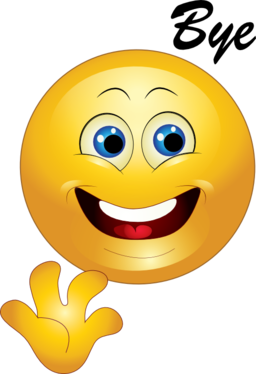